Mewujudkan FIS yang Sinergis, Responsif, dan Kontributif
LKMM FIS UNY TAHUN 2015
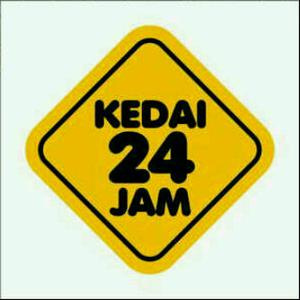 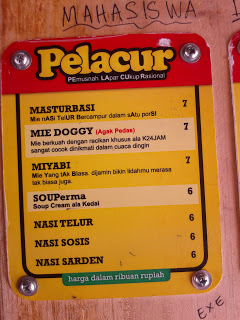 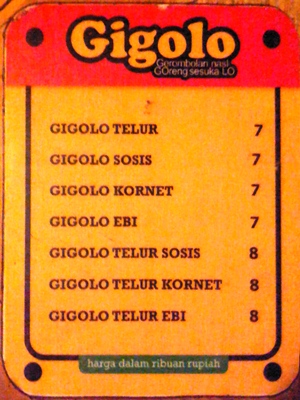 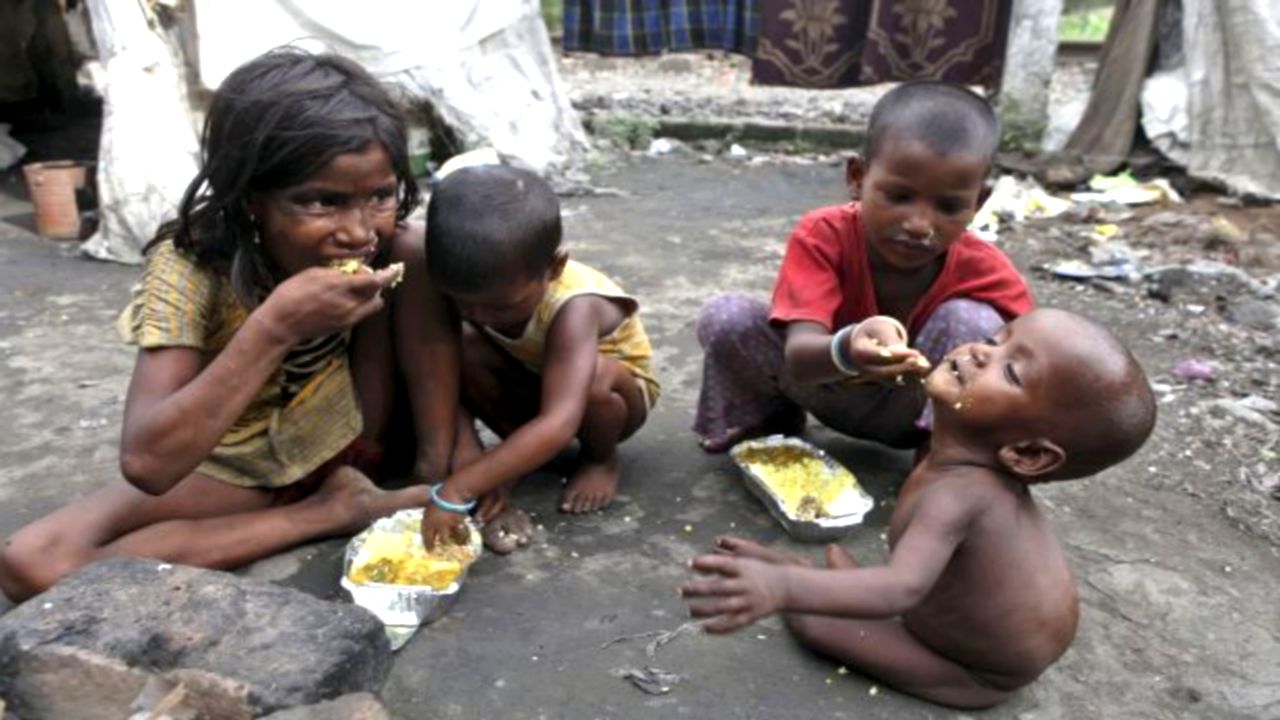 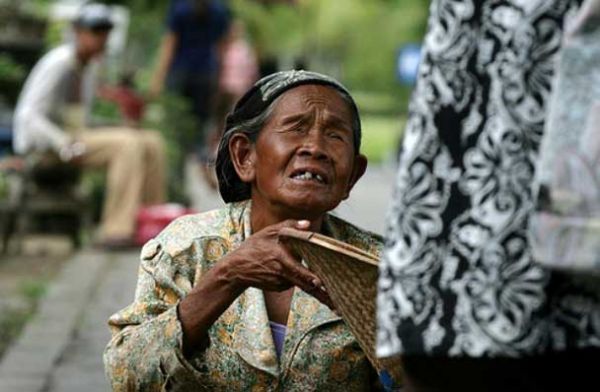 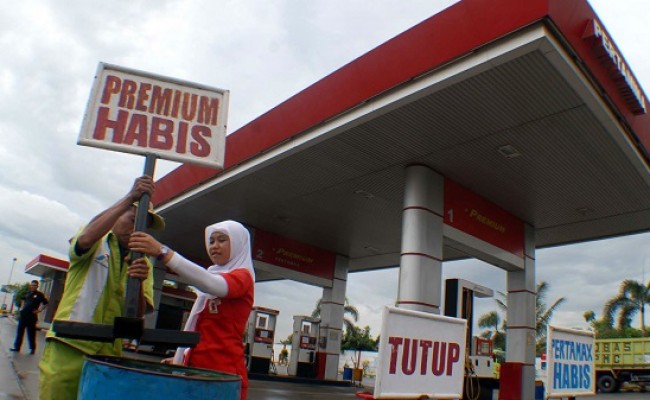 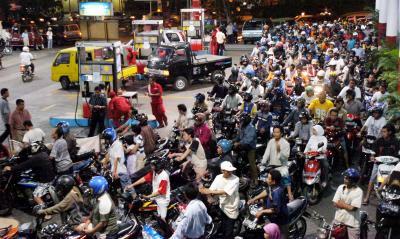 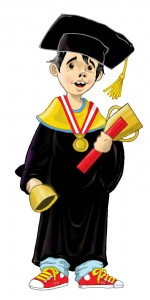 RESPONSIF??
KONTRIBUTIF
Fact
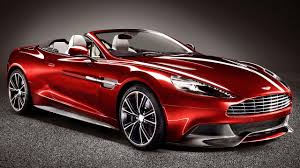 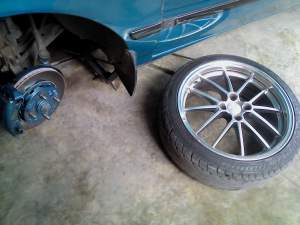 Mobil : 15.000 komponen  dirancang khusus dan dibuat dari 60 jenis  bahan yang berbeda. 
Bagaimana jika salah satu rodanya di lepas?
Apakah Sinergi?
Deardorff dan Williams (2006) : sebuah proses  interaksi dari  dua atau lebih  kekuatan untuk menghasilkan pengaruh gabungan yang lebih besar  dibandingkan jumlah dari pengaruh mereka secara individual
1 + 1 = 3
Stephen Covey (7 Habits of Highly Effective People)
1 + 1 = 1 ½           –> Kompromi
1 + 1 = < 1            –> Sinergi Negatif 
						(Anergi)
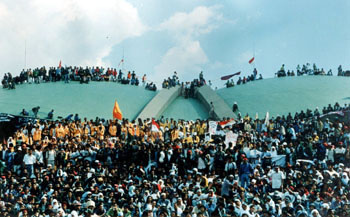 Siapa Yang Harus Sinergis?
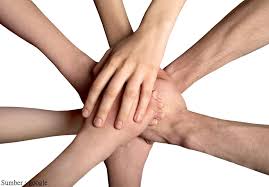 UNY
FIS
NEGARA
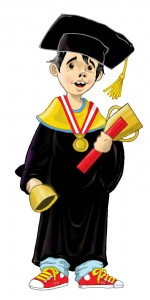 JURUSAN
RAKYAT
ASING
MAHASISWA
ORMAWA
Ciri- ciri sinergi
Memanfaatkan perbedaan
 Kerjasama
Keterbukaan pikiran
Menemukan cara lebih   baik.
Bagaimana Membangun Sinergi?
Berbuatlah kepada orang lain sebagaimana Anda ingin diperlakukan orang lain 
Jangan menilai buruk terhadap pihak lain 
Jangan memberikan Janji yang Anda tak yakin memenuhinya 
Jangan    mengecewakan 
    harapan     orang lain
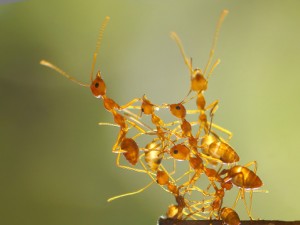 F   b
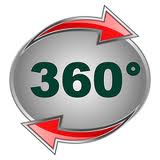 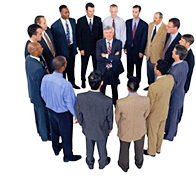 Craig T. Chappelow
What is 360° feedback?
Metode sistematis untuk mengumpulkan opini atau pendapat tentang performance kerja manajer dari teman sejawat secara luas seperti teman, bawahan, bos, teman bos, bahkan orang-orang di luar organisasi seperti pelanggan, suplier, bahkan anggota keluarga.
Sinergi Internal dan Eksternal
Sinergi internal : sinergi  antara organ-organ di dalam organisasi  yang memungkinkan seluruh organ  organisasi tersebut dapat bergerak seiring dan sejalan. 
Sinergi eksternal :  Suatu organisasi akan berinteraksi dengan lingkungan eksternal agar dapat  mencapai tujuan dari organisasi tersebut.
Menurut Deardorff dan Williams (2006) sinergi bukanlah sesuatu yang dapat kita pegang  oleh tangan kita tapi suatu istilah yang berarti melipatgandakan pengaruh (multiplier effect)  yang memungkinkan energi pekerjaan atau jasa individu berlipatganda secara eksponensial  melalui usaha bersama.
Sudahkah Kita Bersinergi?
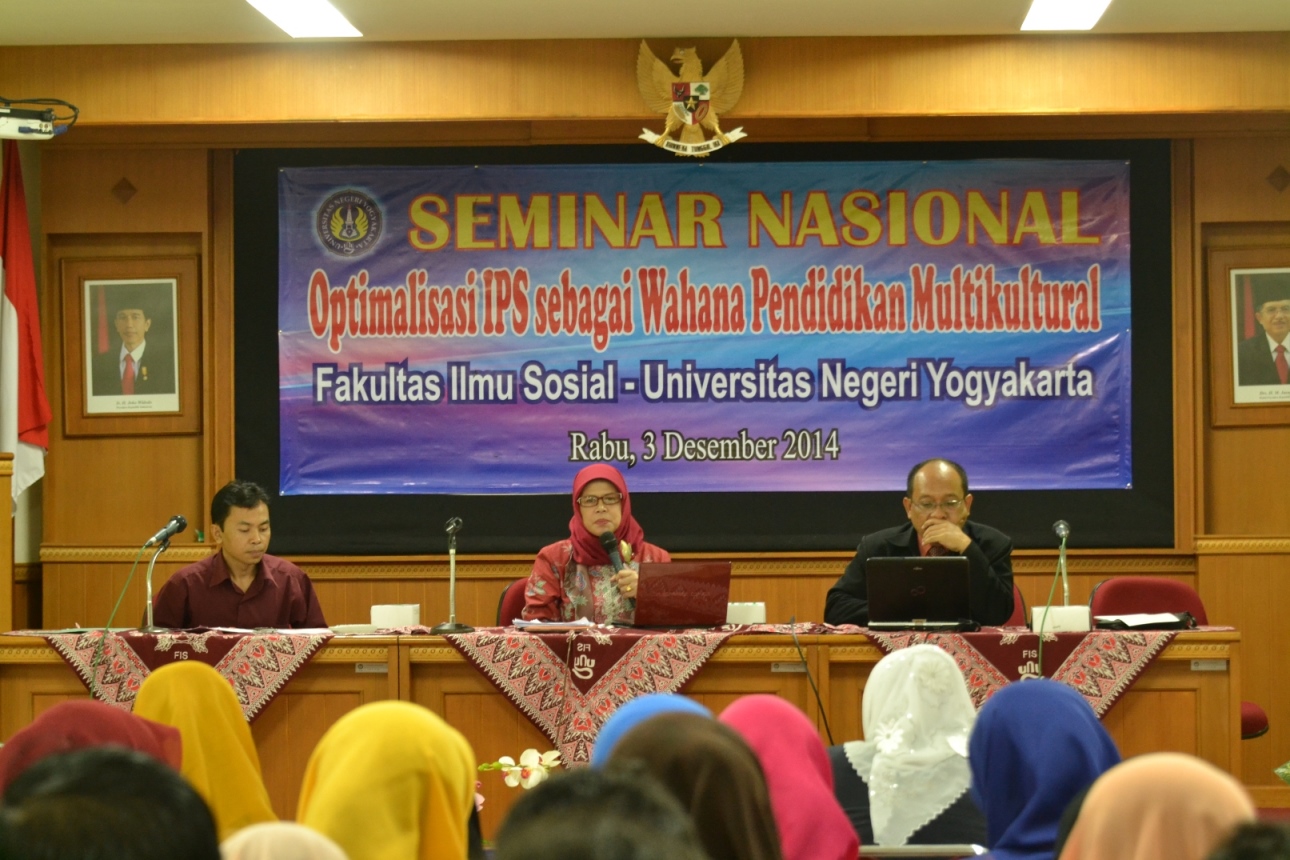 Rutinitas atau produktivitas?
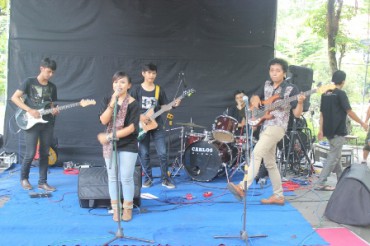 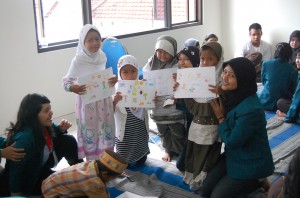 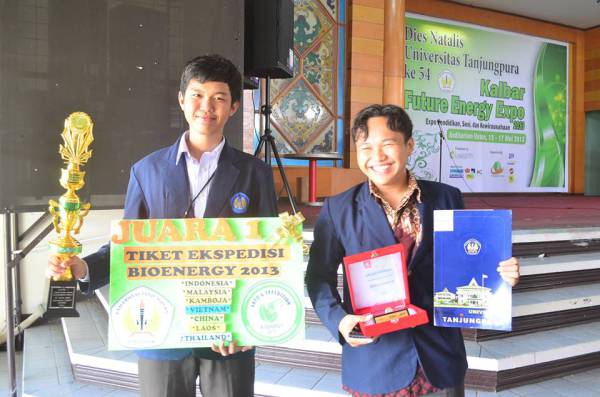 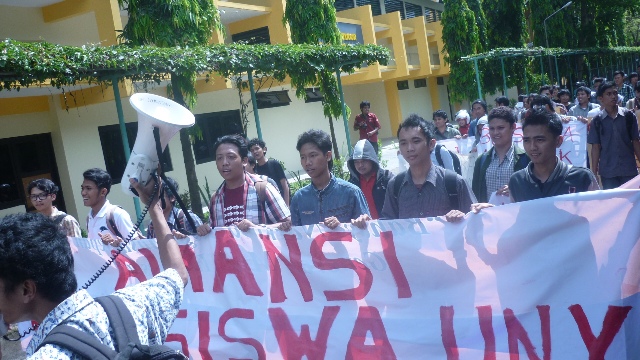 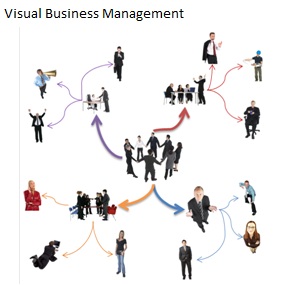